MES Orientation
12:00-1:00	Check-In, Lunch with Faculty, Photos 1:00-1:15	Welcome/Overview 1:15-1:45	gCORE Faculty Introductions 1:45-2:45	Student Introductions	 2:45-3:00	Break with snacks 3:00-4:45	Evergreen Resources4:00-4:15	First Peoples Advising 4:45-5:00	Break with snacks5:00-5:15	MES Faculty Introductions5:15-6:30 	Student Panel6:30		Dinner on your own
Intros
Name
Moved from (if applicable)
Current city
Last degree
Most recent or current job
Environmental interests and topics for interdisciplinary group project
MES Information
MES Handbook
Everything you need to know about MES!
Your responsibility to review
We hold you to these policies
MES Website
Course schedule
Jobs/internships
Scholarships
Faculty/Staff/Office directory
my.evergreen.edu
[Speaker Notes: -turn in last sheet at end of orientation
-your responsibility to review]
MES Degree = 72 credits
32: Core classes (Tue/Thu)
3 classes first year 
1 class Fall of final year
24: Electives (8 must be MES electives)
8 internship/contract credits
8 MPA (4-credit only) credits
8 transfer credits (including special)
Summer courses
16: Thesis
Winter and spring quarter of final year
Things to Know Now
12 credits/quarter maximum
This means one elective and one core
Waitlists
Contact faculty
Please drop classes or waitlists you are no longer interested in
Deadlines
Register and pay by October 2
Course Catalog
Has class location and books
More Degree Information
Full time: 12 credits over 6 quarters
Part-time: 8 credits or less up to 16 quarters
Candidacy: write and present candidacy paper in second core class; review of academics to date
Duration: Finish in 4 years
Thesis: Must finish core classes (in order) and 12 elective credits before starting
[Speaker Notes: Part time is typically 9 quarters or 3 years]
Financial Aid
Check my.evergreen for total awards
Tell Financial Aid office if taking more or less than 8 credits
Can request increase in loans for:
Travel (more than 30 mi RT)
Family care
Computer
Additional academic expenses
Can apply for loans at any time
Can accept or reject loans at any time
Excess checks sent out Day 1
Other Aid
Sustainability Fellowship
Up to $4000 in Spring
Outside scholarships – will email out and online
MESA professional development grants
Research grants
Emergency loans
Payment plan – pay per month
Registration
Waitlists
Freeze 4pm Fri of week before quarter
Ask faculty to overenroll or wait and see if you get in due to people dropping
Deadlines
Online – 4pm Fri of week before quarter
Week 1 – faculty override required
Add/drop by 4pm Friday of Week 1
Immunizations
Turn into Registration or Health Center
Will have hold on account W quarter if not
What to do if…
Online registration isn’t working
Contact Registration & Records
You didn’t get your financial aid check
Contact Financial Aid
You need a book list or class location
Review online catalog
You need to find an email address
Use global address book in webmail
You want to sign up for an internship
Review your handbook
What to do if…
You need academic advising
Talk to faculty, Kevin, or Heather
You have a question about an MES policy
Talk to Heather or Kevin
You want to transfer a course into MES
Talk to Kevin
You can’t find the answer in the handbook or you get a confusing answer from a campus office
Talk to Heather
Communication from MES
Subscribe to MES Weekly
Internships
Jobs
Conferences
Regular emails - PLEASE READ!
Core classes
MESA – student rep at fac meetings
mes-students@lists.evergreen.edu
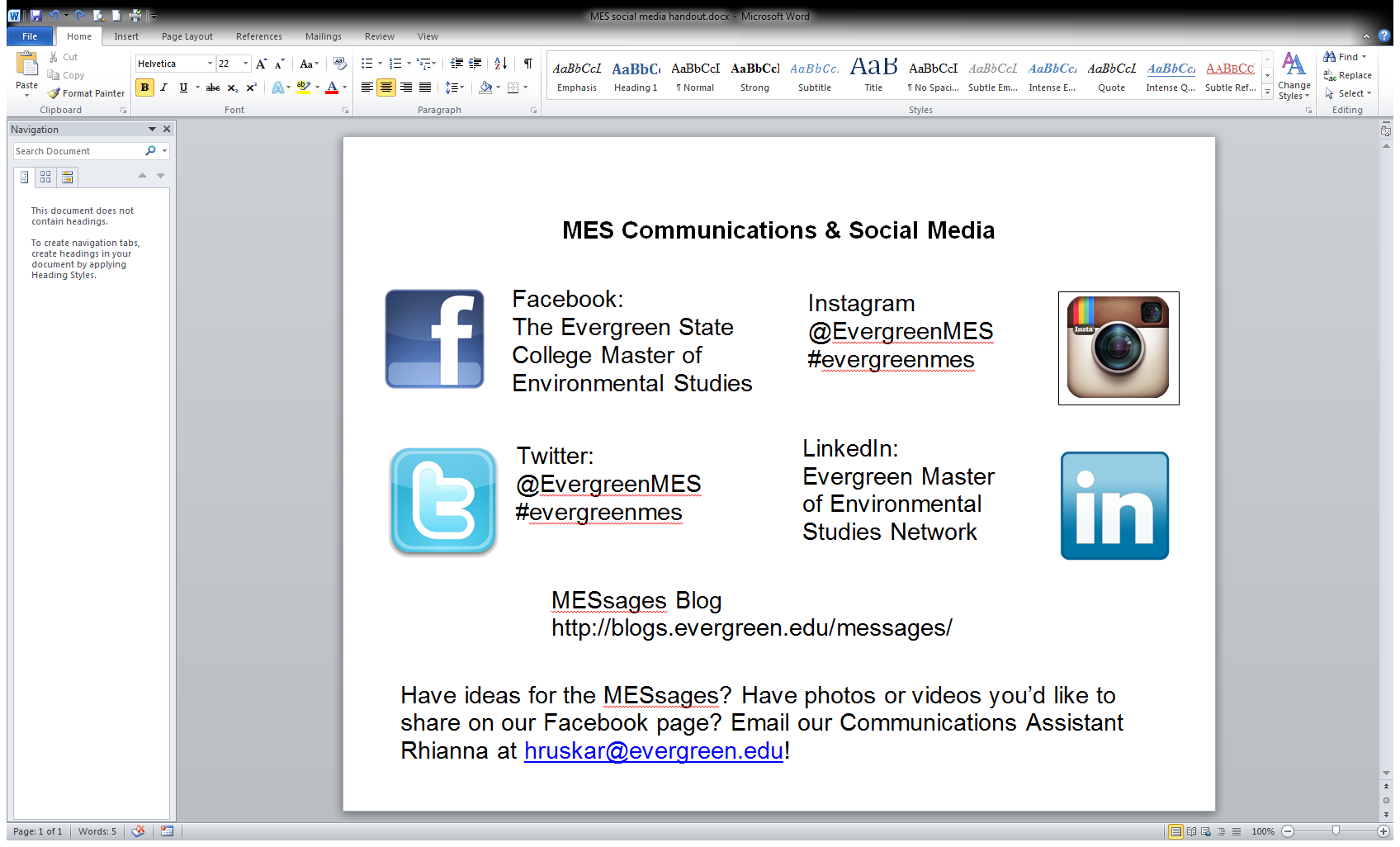 [Speaker Notes: Instagram login
evergreenmes
EvergreenMES]
You’re Invited
Welcome Back Reception/Potluck
Tue, Sept 27, 5-5:45
Grad Student Lounge, Lab 1, Rm 3023
MES provides the beverages
Students, bring an “after school snack”, your own plate, cup, napkin, and silverware!

Randel Property Reserve Potluck
Details to come